Bài 4: 

THU NHẬP – CHI TIÊU
LẬP KẾ HOẠCH NGÂN SÁCH CÁ NHÂN
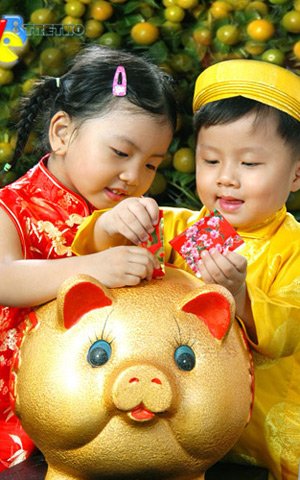 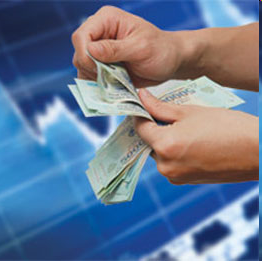 PHẦN A. NỘI DUNG BÀI GIẢNG
MỤC TIÊU
Biết được nội dung 1 Bảng Ngân sách cá nhân

 Biết cách lập Ngân sách cá nhân

 Sử dụng bảng ngân sách cá nhân để ghi chép thu chi trong tháng.
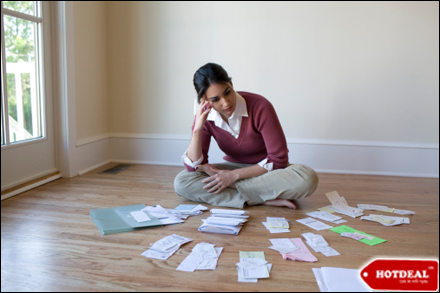 Tôi thích ăn kem
Tôi mong ước có nhiều tiền
Tôi đang có tiền để dành
Tôi biết hiện tại trong túi mình có bao nhiêu tiền
Tôi biết chính xác hôm qua mình xài bao nhiêu tiền
Tôi biết chính xác tuần trước mình xài bao nhiêu tiền
Tôi rất ít khi gặp khó khăn về tiền bạc
Bạn quản lí tiền bạc của mình như thế nào?
Chi phí cho sinh hoạt hằng ngày
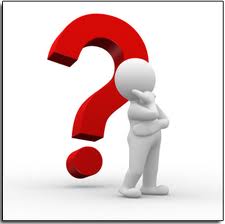 Chi phí cho học tập
Chi phí cho giải trí, vui chơi với bạn bè…
Dự định cho tương lai
Hoạt động nhỏ vừa qua cho chúng ta thấy mình cần quản lý tiền tốt hơn. Bài học hôm nay sẽ cung cấp cho các em 1 công cụ để quản lý tài chính cá nhân, nhờ đó kiểm soát chi tiêu hiệu quả
I. Bảng ngân sách cá nhân là gì?
1. Khái niệm
Bảng ngân sách cá nhân: Là 1 bảng liệt kê các khoản thu nhập và các khoản chi tiêu ước tính, bao gồm cả các khoản tiết kiệm của một người trong một khoảng thời gian nhất định ( VD: 1 tuần hay 1 tháng….).
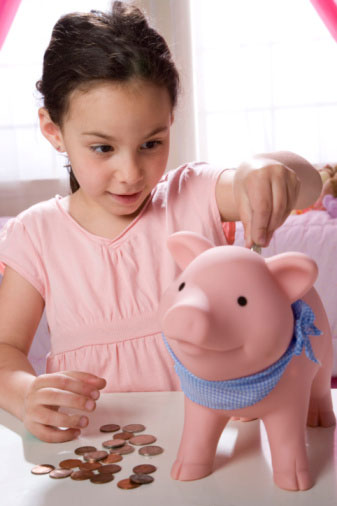 Thu nhập
Dự trù các khoản chi
Ngân sách 
cá nhân
Theo dõi thu chi thực tế
Tiết kiệm
2. Bảng ngân sách cá nhân gồm:
3. Lợi ích của việc lập bảng ngân sách 
cá nhân là gì?
Giúp chúng ta có kế hoạch chi tiêu hiệu quả và tiết kiệm, qua đó quản lí tiền bạc tốt hơn trong phạm vi thu nhập của mình.
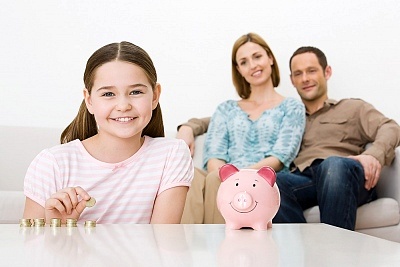 II. CÁC BƯỚC LẬP NGÂN SÁCH CÁ NHÂN
- B 1: Ước tính các khoản thu nhập có thể có trong 1 tuần/1 tháng. Ví dụ: thu nhập từ việc làm thêm, các khoản hỗ trợ, quà tặng…
- B2: Ước tính các khoản chi tiêu có thể có trong cùng 1 khoảng thời gian trên. Nên liệt kê theo nhóm những chi phí cần thiết và nhóm những chi phí tùy ý.
- B3: Ước tính số tiền bạn có thể tiết kiệm hoặc muốn tiết kiệm. từ đó có thể cân đối, điều chỉnh bảng ngân sách cho phù hợp.
Thực hành lập Bảng ngân sách cá nhân
Mỗi bạn sẽ liệt kê những khoản thu nhập chi tiêu của mình trong 1 tuần theo mẫu.
KẾT LUẬN
Việc quản lý tiền bạc cá nhân phải được học và thực hành ngay khi chúng ta còn nhỏ, và nó sẽ trở thành thói quen theo chúng ta suốt đời.

Bảng Ngân sách cá nhân giúp các em Chi tiêu và tiết kiệm có kế hoạch. Nó giúp em hình dung mình có bao nhiêu tiền, dự trù cần chi tiêu vào những khoản nào, thực tế đã chi ra sao, nhờ đó mà quản lý tiền bạc của mình tốt hơn
PHẦN B.
HỆ THỐNG KIẾN THỨC
(HỌC SINH GHI VÀO VỞ)